the growing presence of digital learning materials in K-12 settings and the challenges to access
Online Center Funding
The Office of Special Education Programs 
The Center is supported under a cooperative agreement from the Technology and Media Services for Individuals with Disabilities program in the Office of Special Education Programs, U.S. Department of Education.





The contents of this presentation do not necessarily represent the policy of the Department of Education, and you should not assume endorsement by the Federal Government.
Our Mission
To research how online learning can be made more accessible, engaging, and effective for K-12 learners by investigating approaches that address learner variability within the range of conditions under which online learning occurs.
Goal #1
Identify and verify trends and issues related to the participation of students with disabilities.
Goal #2
Identify and describe potential positive outcomes and negative consequences of participation in online learning for students with disabilities.
Goal #3
Identify and develop promising approaches for increasing the accessibility and potential effectiveness of online learning for students with disabilities.
Goal #4
Test the feasibility, usability, and potential effectiveness (or promise) of one or more key approaches.
The Center’s Research Focus
Learner Variability

Contextual Variability

System Design Variability
Initial Concerns Uncovered
Consumer Reports: complaints and disputes are emerging as parents and others express serious concerns about how students with disabilities are served in online learning environments.

Policies: Ambiguity exists in state and district funding, policies, and roles and responsibilities for providing IEP-related services to students with disabilities.
Initial Concerns Uncovered
Accessibility and Universal Design: Review of widely adopted online systems reveals major accessibility gaps and a general lack universal design options. Mandated online learning as a graduation requirement poses a significant civil rights issue.

Teacher Training: Teacher preparation for teaching online is often minimal. Discrete preparation in the unique competencies required to provide online instruction to students with disabilities are often totally absent.
Initial Concerns Uncovered
Monitoring and Accountability: No national data are available that detail students with disabilities in online learning (e.g., social-economic status, types of disabilities, age-grade levels, etc.) and thus no way to monitor their progress, proportionality  and outcomes.
Goals: Educators and policy makers have little knowledge of why students with disabilities (and their parents) choose online learning (with the possible exception of those students involved in credit recovery activities). Some have raised concerns that online learning is being adopted as the least effortful alternative.
Federal Policy Items
Universal Design for Learning
The Higher Education Opportunity Act of 2008: UDL is defined as a scientifically valid framework for guiding educational practice that —
A) provides flexibility in the ways information is presented, in the ways students respond or demonstrate knowledge and skills, and in the ways students are engaged; and
B) reduces barriers in instruction, provides appropriate accommodations, supports, and challenges, and maintains high achievement expectations for all students, including students with disabilities and students with limited proficiency in English.
Federal Policy Items
Postsecondary AIM Commission (12/2011)
Congress should authorize the United States Access Board to establish guidelines for accessible instructional materials used by government, in the private sector, and in postsecondary academic settings.
 
Congress should consider incentives to accelerate innovation in accessibility by publishers and producers of course materials, hardware, and software by offering support and inducements for the production, sale, and consumption of accessible instructional materials and delivery systems
Online Design Variability
The Foundation: Product Accessibility
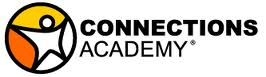 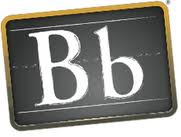 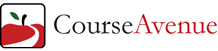 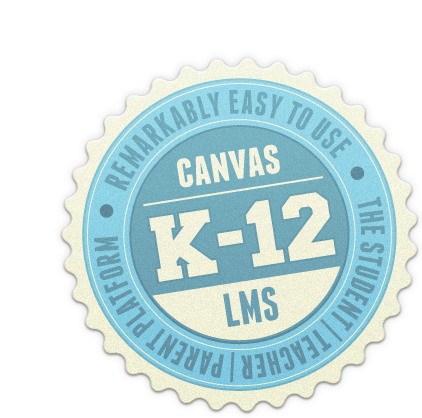 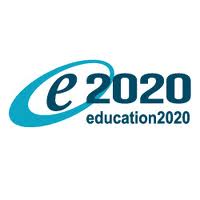 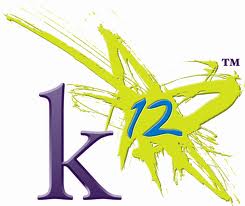 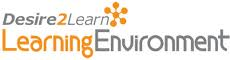 Online Design Variability
Statutory Mandates from ED & OCR:
“As the use of emerging technologies in the classroom increases, schools at all levels must ensure equal access to the educational benefits and opportunities afforded by the technology and equal treatment in the use of the technology for all students, including students with disabilities.” May 26, 2011
Russlyn Ali
Assistant Secretary f or Civil Rights
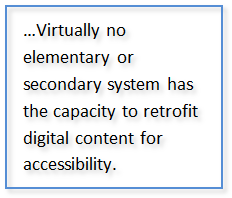 Online Design Variability
So how do educators, parents & students know what’s accessible?
Section 508 as a baseline
The Section 508 Voluntary
    Product Accessibility Template 
    as a guide.
Not foolproof, but functional
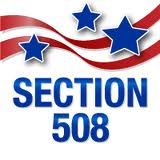 Voluntary Product Accessibility Template (VPAT)
Details support for sensory & physical access
    and the extent to which a product:

can be used by students with little or no vision 
can be used by students with little or no hearing
can be used by students with no speech
can be used by students with limited mobility
A Representative Sampling of Products
Product types sampled:
Content Management System (CMS)/Learning Management System (LMS) – Commercial
Presentation Tools
Document Creation Tools
Multimedia Creation Tools
Organizational/Concept Mapping Tools
Social Networking Tools
Progress Monitoring Tools
Blogs & Hybrid CMS systems
Instructional Content – Commercial
Instructional Content – Open Source
A Representative Sampling of Products
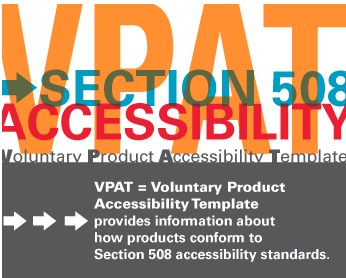 A Representative Sampling of Products
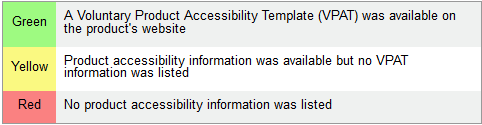 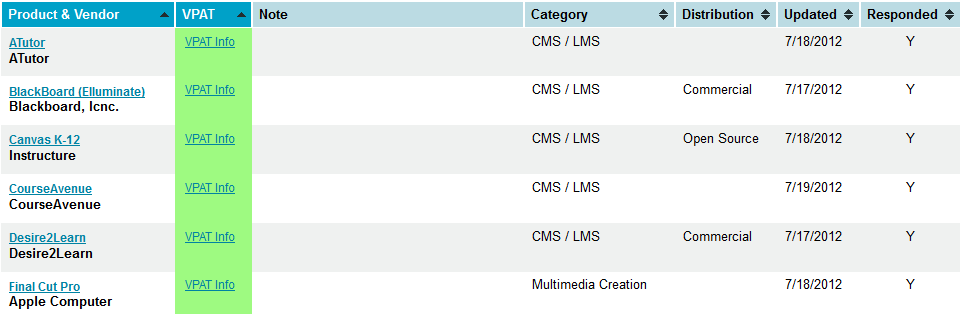 A Representative Sampling of Products
Total number of products sampled = 70

Total number of products with VPATS = 23

Total number of products with either VPATS or accessibility information = 36
eReaders & Mobile Devices
Many competing devices & formats
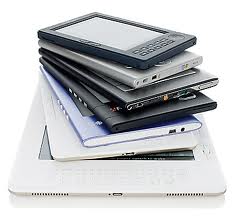 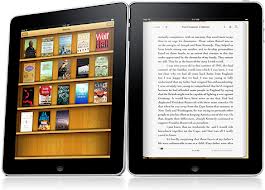 Universal Design Efforts
iPad – VoiceOver & .brf output

Kindle Fire – “Immersion Reading” (combines Kindle text with audio from Audible.com with highlighting)

EPUB3 – incorporates DAISY accessibility specification
Universal Design Efforts
APIP – Accessible Portable Item Profile



Copyright IMS Global
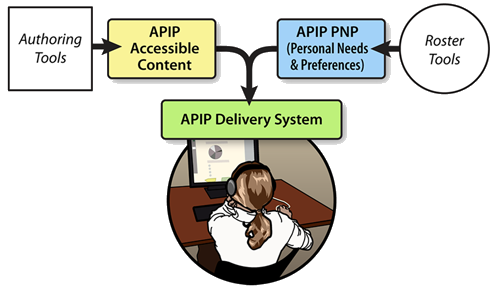 Universal Design Efforts
APIP – Accessible Portable Item Profile
http://www.imsglobal.org/apip/apipv1p0cf/APIPv1p0_Oview_v1p0cf.html 
When applied properly, the APIP standard accomplishes two important goals. First, the standard allows digital Tests and Items to be ported across APIP compliant test item banks.  Second, it provides a test delivery interface with all the information and resources required to make a Test and an Item accessible for students with a variety of disabilities and special needs.
eBooks & eTextbooks
Ditto
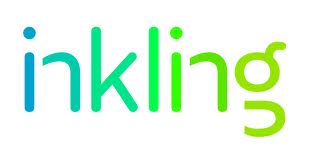 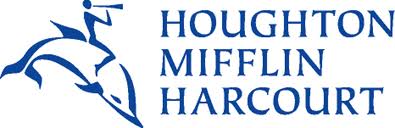 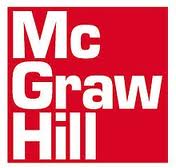 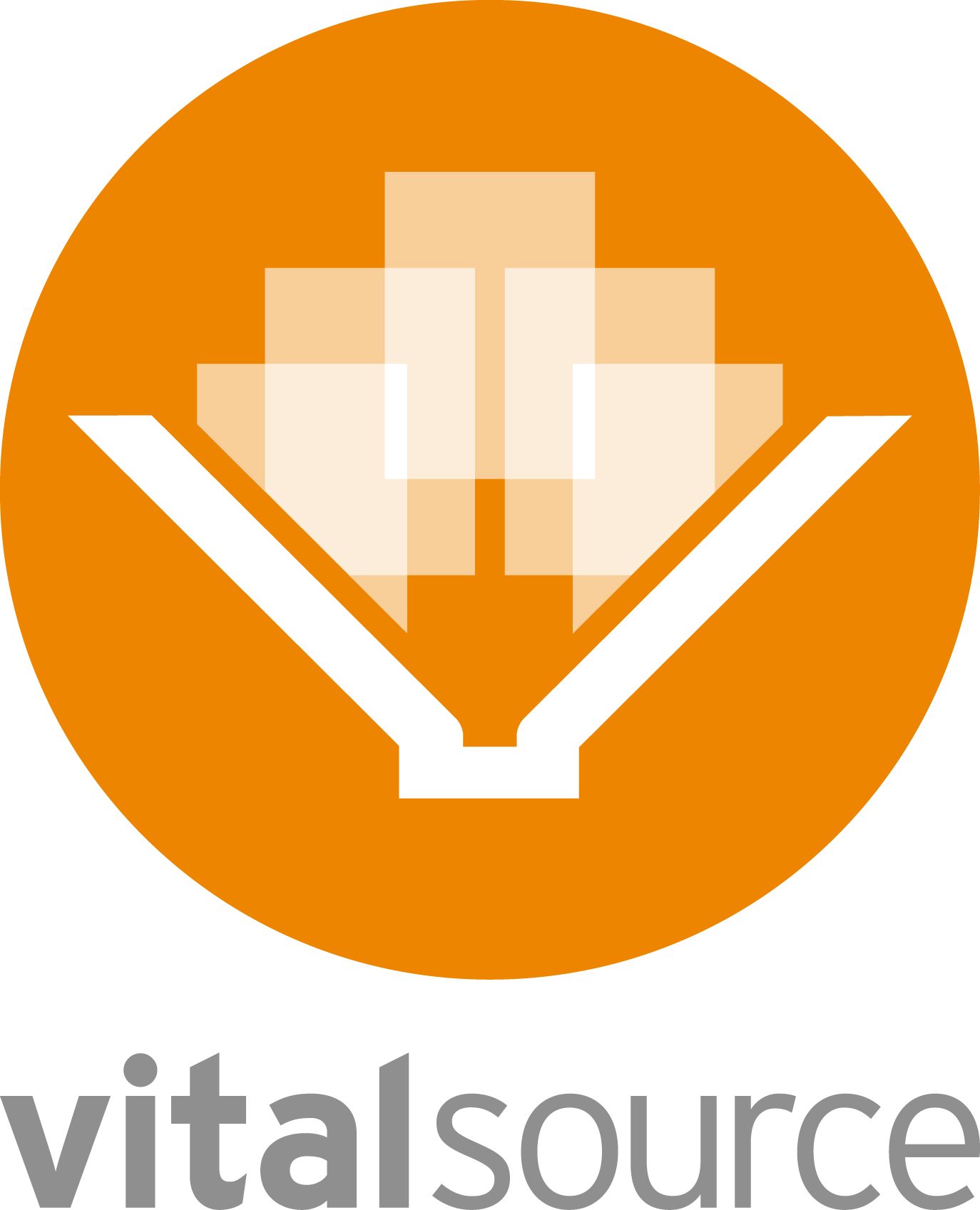 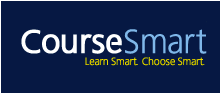 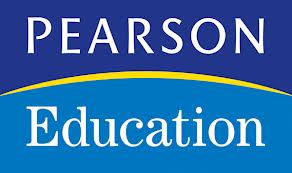 For more on the Center
Visit us at: centerononlinelearning.com

Contact us at: info@centerononlinelearning.org
Resources
eBook Hardware & Software
Book Industry Study Group EPUB3 Support Grid
http://www.bisg.org/what-we-do-12-152-epub-30-support-grid.php 
AIM Center: eBooks & eBook Readers
http://aim.cast.org/learn/e-resources/accessibility_resources/ebooks_ereaders
Resources
eBook Hardware & Software
DIAGRAM Center
DTB Hardware/Software
eBook Hardware/Software
http://diagramcenter.org/research.html
National Center on Accessible Media
Accessible Digital Media Guidelines
http://ncam.wgbh.org/invent_build/web_multimedia/accessible-digital-media-guide/
Resources
eBook Hardware & Software
Supplemental: Accessibility Issues in E-Books and E-Book Readers
http://wac.osu.edu/ebook-access-overview/ 
Accessible Course Design
How-to Guide for Creating Accessible Online Learning Content
http://projectone.cannect.org/